3rd , 4th, 5th  Beginners Units
Unit 7
Zoo animals and Sight Words
Dialogue and Greetings: Hello and Goodbye
Months       Week        Date
Lesson   New Dialogue
Who is that?
That is John.
What is his name again?
His name is John.
Is he a student?
Yes, he is a student.
Spell your name __ __ __ __ __ __ __
New Dialogue
What is your favorite color?
My favorite color is _______________.
Do you like to go out to a restaurant to eat?
Yes, I like to go to _____________________.
What is your favorite movie?
My favorite movie is _____________________.
What is your favorite store?
My favorite store is_________________.
Lesson   Month, day, year, and Day of the week  Journal Work
Write Daily:  Month, Day, Year, and Day of week


Month:   
Day of the week: 	   
Day:	
Year:
Zoo  Animals
Zoo Animals
cage				elephant				lion
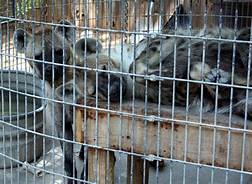 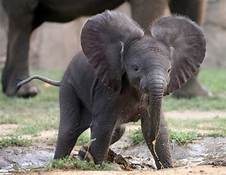 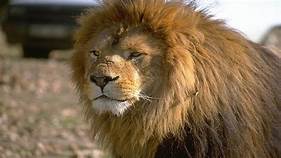 Zoo Animals
monkey			    giraffe				panda
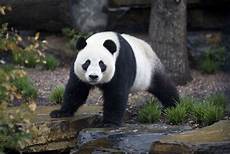 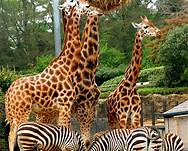 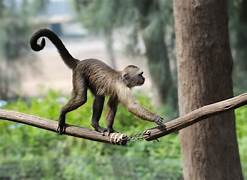 Zoo Animals
tiger				rhino			         bear
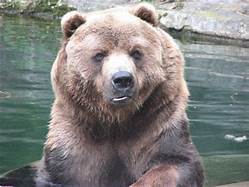 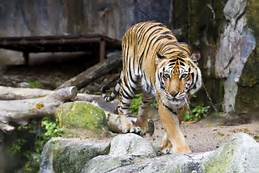 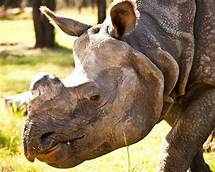 Zoo Animal Sentences
Zoo animals are placed in cages.
The elephant is a huge animal with big ears.
A lion can hunt at night for food.
The monkey climbs the tree in the jungle.
A giraffe has a long neck to eat from trees.
The Panda lives in China.
A tiger has light brown fur and black stripes.
The rhino has a large horn on its head.
The bear likes to eat fish and small animals.
Practice:  Copy 5 sentences for Zoo Animals.
1.______________________________________________________.

2.______________________________________________________.

3.______________________________________________________.

4.______________________________________________________.

5.______________________________________________________.
Sight words review
Sight words Review Daily
away	can		come	down	find		for
funny	help		here		all		ate		be
but		came	did		get		good	have
under	jump		make	said		under	want
well		went		into		must		now		saw
say		soon		after		again	ask		every
could	know	some	stop		take		thank
buy		does		read		their
Sight Word  Sentences
The lion went away to the jungle.
The clown was so funny.
The seal swims, but the squirrel goes under the tree.
If you could please call the number.
Can you say a word for me?
Mother can you buy me a candy?
Are you feeling well today?
Sight Words Level 5Practice saying these words three times for 1 munute each
use			word		been		many	rain		5
very		work		before		hers		right		10
would		may		high			more		could	15
should		write		house		much	would	20
some		your		day			how		yours		25
use			word		been		many	rain		30
very		work		before		hers		right		35
would		may		high			more		could	40
should		write		house		much	would	45
some		your		day			how		yours		50